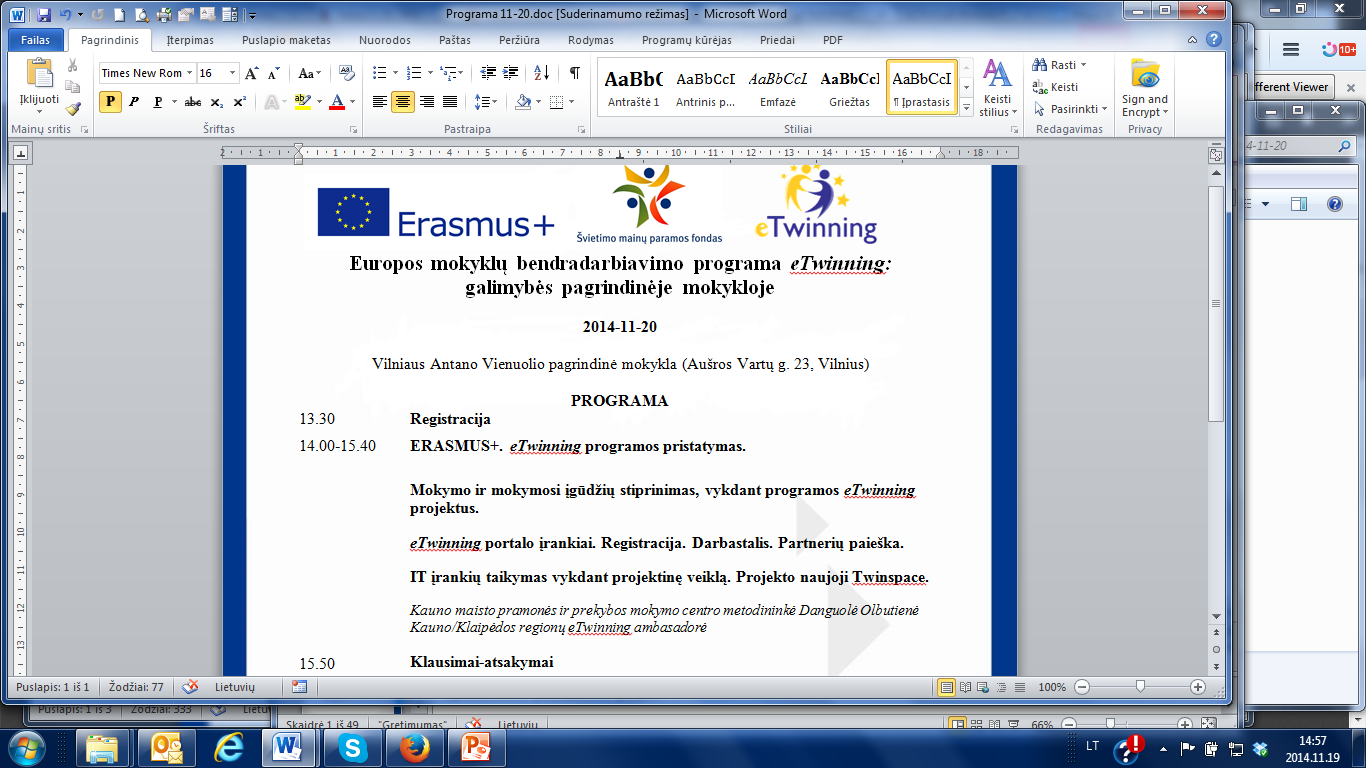 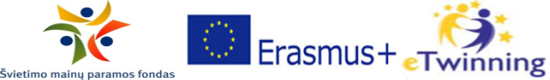 Erasmus+ programa. eTwinning - tarpmokyklinio bendradarbiavimo galimybės profesinio ugdymo kontekste.
Danguolė Olbutienė
metodininkė
Kauno maisto pramonės ir prekybos mokymo centras
2014-11-08
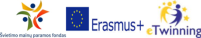 eTwinning programa prasidėjo
2005 metais kaip pagrindinė Europos Komisijos eLearning programos dalis.

Nuo 2014 metų eTwinning įsitvirtino Europos Sąjungos švietimo, mokymo, jaunimo ir sporto programoje Erasmus+.

eTwinning Centrinei paramos tarnybai vadovauja European Schoolnet
Vilnius, 2014-11-20
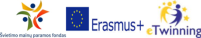 Švietimo mainų paramos fondas
nuo 2007 m. sėkmingai veikianti Lietuvos nacionalinė agentūra, kuriai pavesta administruoti Mokymosi visą gyvenimą programą ir kitas Europos Komisijos (EK) ir LR Vyriausybės finansuojamas iniciatyvas švietimo ir profesinio mokymo srityje. 
administruoja daugiau nei 50 įvairiausiu veiklų (aktualios moksleiviams, senjorams, darželiams ar mokykloms, aukštojo mokslo ar kitoms su švietimu susijusioms institucijoms).
teikiamomis galimybėmis gali pasinaudoti įvairios asociacijos, verslo ar nevyriausybinės organizacijos, kitos struktūros, siekiančios tobulinti savo veiklos sritį ar kelti darbuotojų kvalifikaciją.
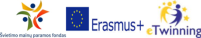 www.smpf.lt
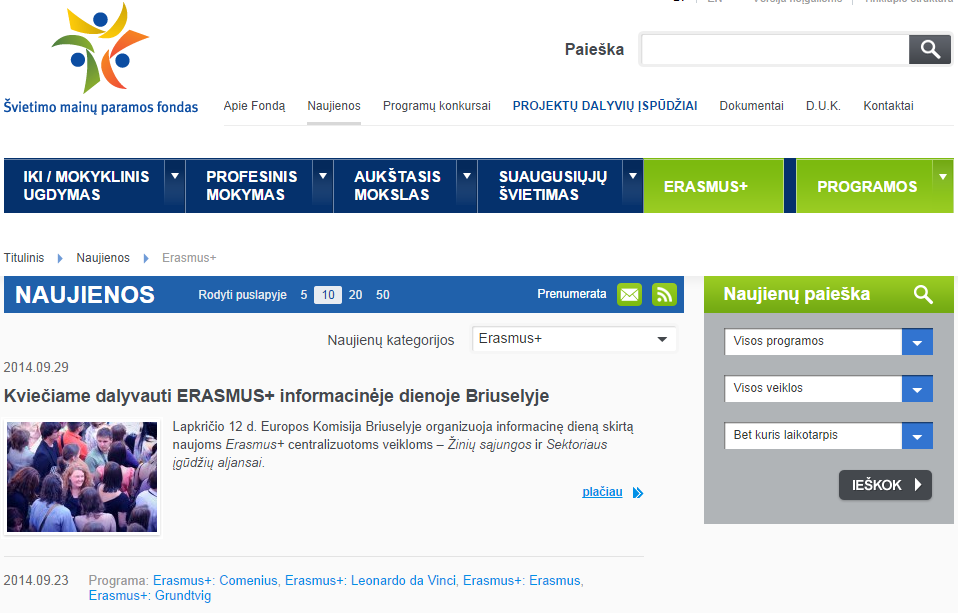 Vilnius, 2014-11-20
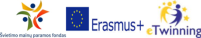 ERASMUS+ bus įgyvendinama 2014–2020 metais
Programa bus siekiama užtikrinti teigiamą ir tvarų poveikį švietimo, mokymo, jaunimo ir sporto sričių politikai ir praktikai, vykdant įvairias Programoje numatytas veiklas, skatinančias pokyčius ir naujoves tiek instituciniu, tiek sistemos lygmeniu.
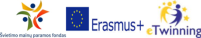 Daugiašalė partnerystė
tai mokyklų bendradarbiavimo projektai, kurie jungia bendrai veiklai mokymo institucijas iš visų programoje dalyvaujančių šalių.

Bendradarbiaujant su kolegomis iš kitų šalių, mokyklos bendruomenė turi galimybę pažinti kitas kultūras, tobulinti užsienio kalbų žinias, pasidalinti gerąja darbo patirtimi, naujoviškomis ugdymo praktikomis ir tuo pačiu ugdyti mokinių bendruosius gebėjimus.

eTwinning – naujas žingsnis mokyklai žengti link rimtesnių projektų ir veiklų.
Vilnius, 2014-11-20
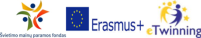 EK numato
svarbesnį eTwinning vaidmenį Europos mokyklų bendravimo ir bendradarbiavimo kontekste - sustiprinti mokyklų bendradarbiavimo platformą: 
eTwinning - išorinis langas į pasaulį, galimybė mokyklai tapti matoma;
daugiau dėmesio eTwinning bendruomenės valdymui (bendruomenė bendruomenėje).
Vilnius, 2014-11-20
smpf.lt apie eTwinning
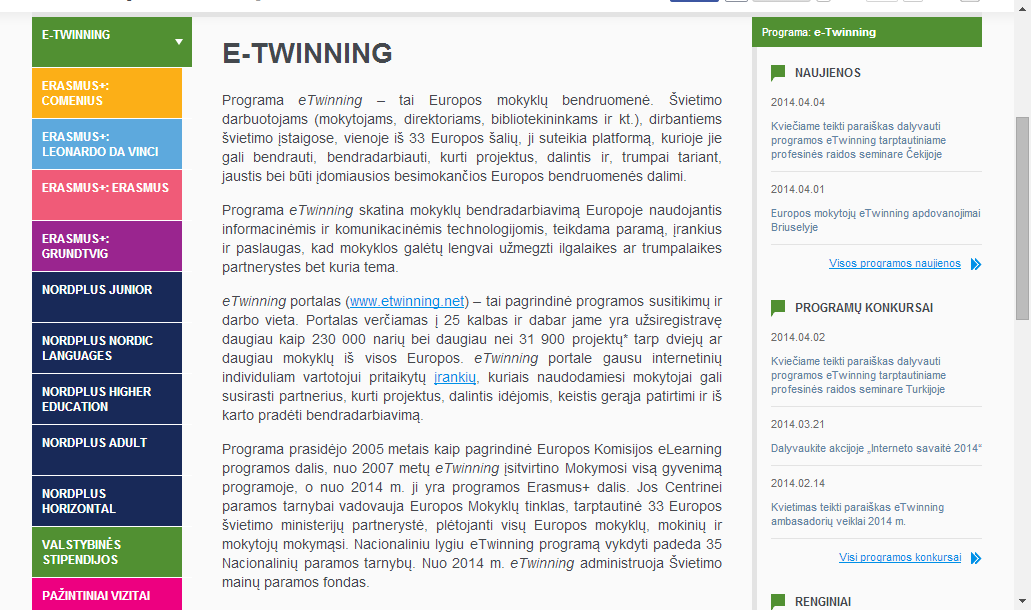 Vilnius, 2014-11-20
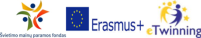 2014 m. eTwinning prioritetai
Techninės ir pedagoginės pagalbos teikimas dalyvaujančioms mokykloms
Konsultavimas el. paštu ir telefonu (SMPF);
Konsultavimas mokyklose prie kompiuterių ir el. paštu (konsultantai);
Pagalbos vadovas nacionalinėje svetainėje ir nacionaliniuose leidiniuose.
Vilnius, 2014-11-20
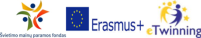 Didesnės galimybės mokytojų profesiniam tobulinimuisi:

- Mokymosi kursai;
- Paskaitos internetu (Ekspertai);
- Mokymosi/tobulinimosi medžiaga (pats mokytojas turės galimybę parsisiųsti jį dominančią medžiagą)
- Profesinio tobulėjimo seminarai
Vilnius, 2014-11-20
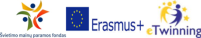 eTwinning programoje
Dalyvauja 33 šalys - nacionaliniu lygiu eTwinning programą vykdyti padeda 33 Nacionalinės paramos tarnybos (NPT)

Tarptautinė 30 Europos švietimo ministerijų partnerystė, plėtojanti visų Europos mokyklų, mokinių ir mokytojų mokymąsi. 

eTwinning.net portalas verčiamas į 26 kalbas

Dalyvių amžius 3 - 20+
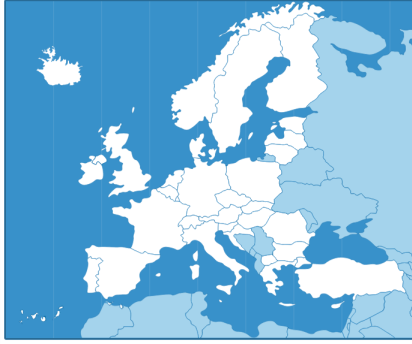 Vilnius, 2014-11-20
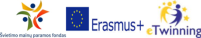 eTwinning šalys
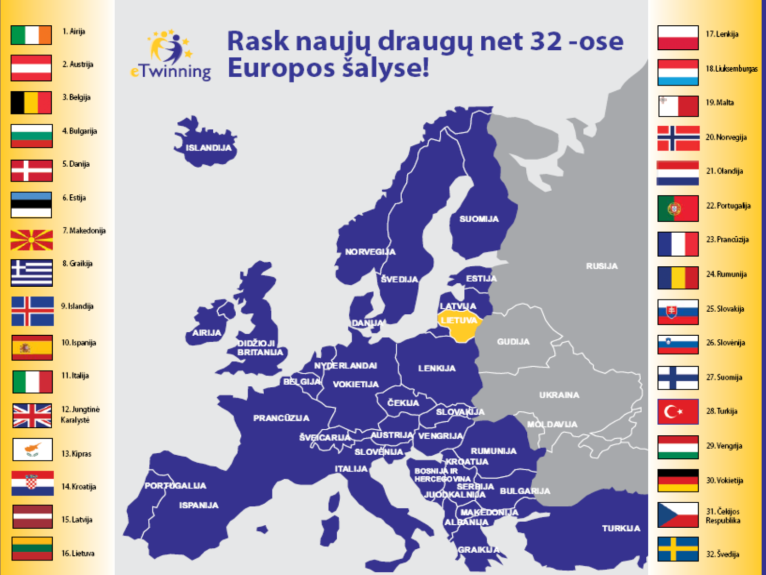 33-
Vilnius, 2014-11-20
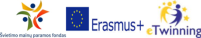 Plėtra į kaimynines šalis
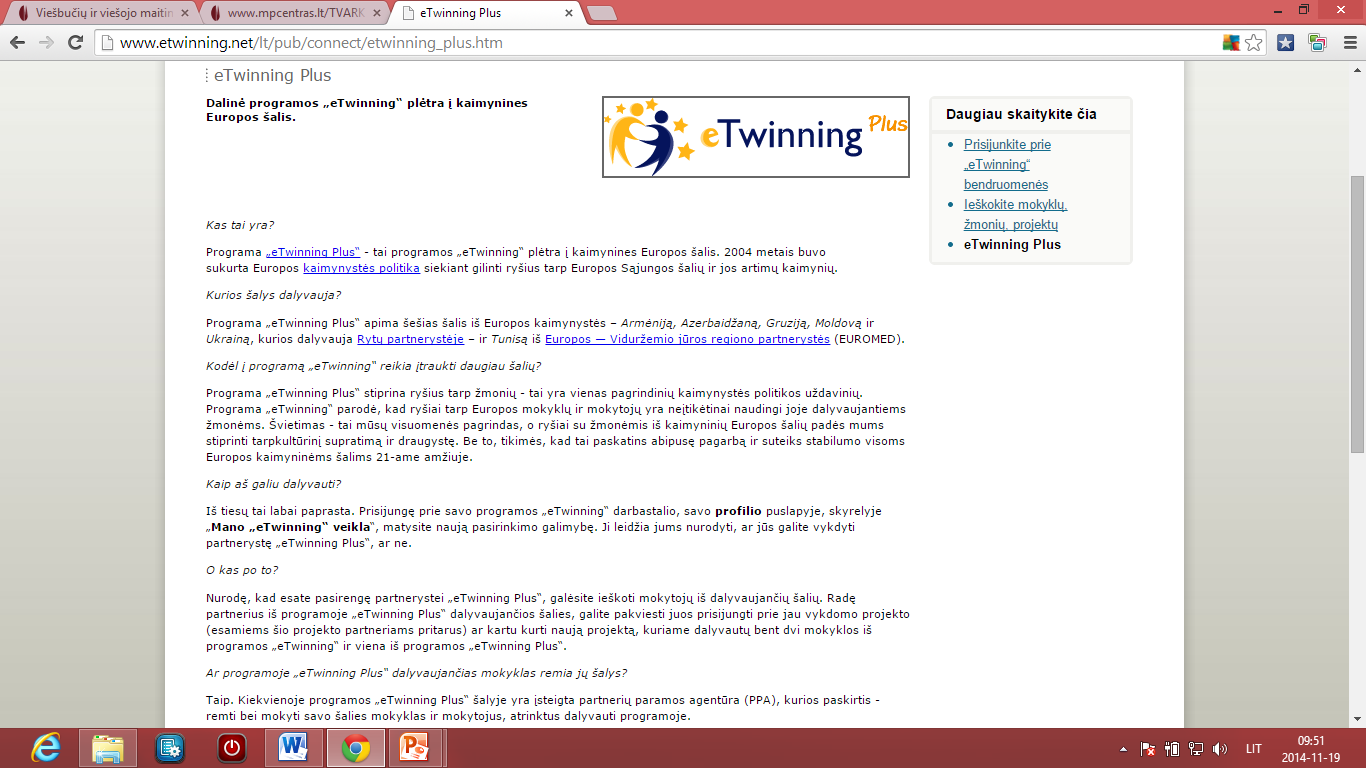 Vilnius, 2014-11-20
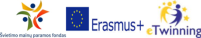 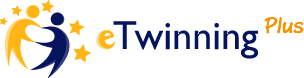 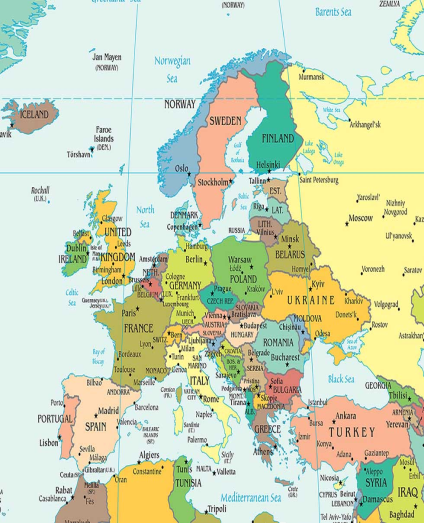 Armėnija,Azerbaidžanas,Gruzija, Moldova, Ukraina, Tunisas
Vilnius, 2014-11-20
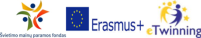 eTwinning centrinis portalaswww.etwinning.net „Nemokama ir saugi platforma mokytojams, skirta bendrauti, vystyti bendradarbiavimo projektus ir dalintis idėjomis visoje Europoje“Centrinė paramos tarnyba (CSS)
Vilnius, 2014-11-20
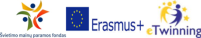 www.etwinning.net
Informacija iš visų dalyvaujančių eTwinning projektinėje veikloje šalių. 
Rasite:
Gerosios patirties pavyzdžių
Partnerių paiešką pagal: 
Europos žemėlapį, 
ugdymo įstaigą, 
projektą...
Registracijos anketą
Kvalifikacijos kėlimo renginių grafikus
Išteklius
Vilnius, 2014-11-20
www.etwinning.net
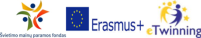 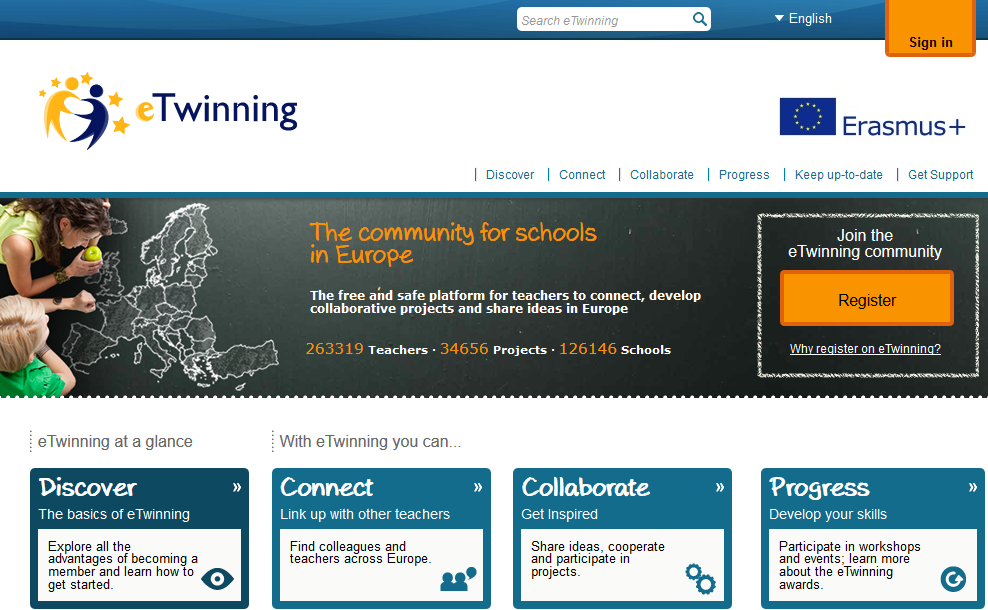 Vilnius, 2014-11-20
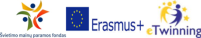 Portalas verčiamas į 26 kalbas
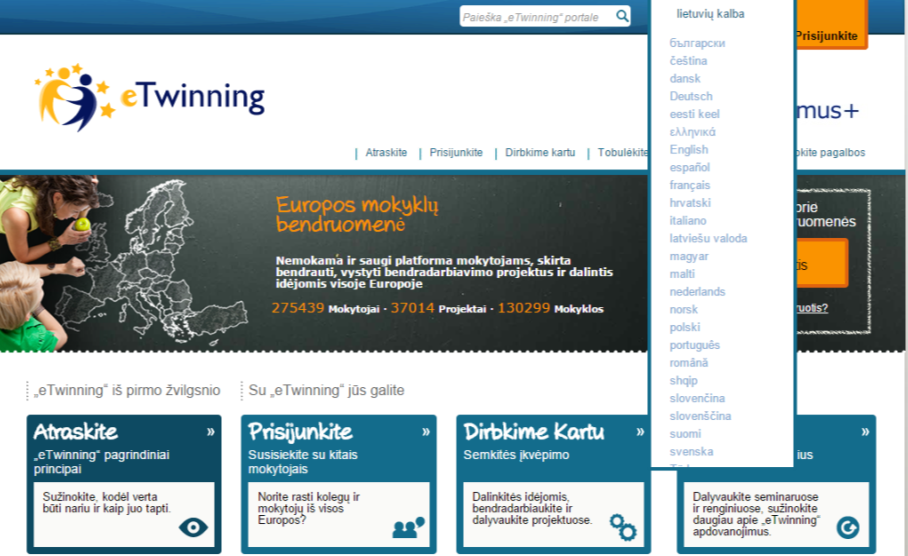 Vilnius, 2014-11-20
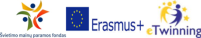 eTwinning portalą sudaro trys dalys
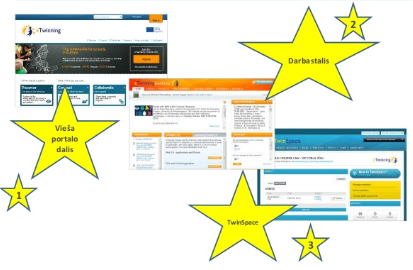 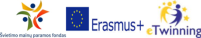 Viešas portalas
Visa portalo informacija prieinama neregistruotiems vartotojams.
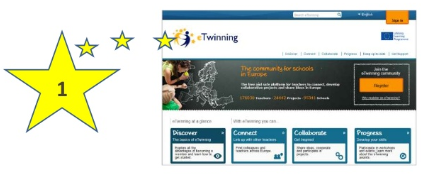 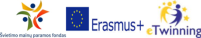 Darbastalio įrankiai
suteikiami užsiregistravusiam vartotojui
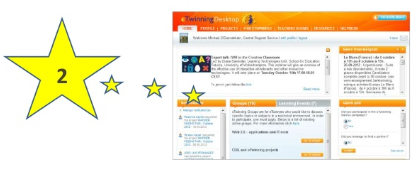 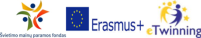 Projekto dalyvių įrankiai
Prieinami užregistravus projektą: erdvė prieinama tiek mokytojams, tiek mokiniams.
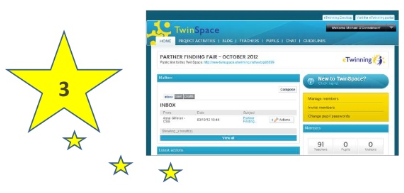 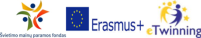 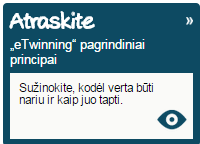 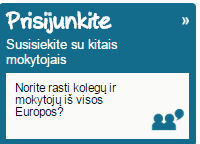 2014.11.11
Portalo struktūra
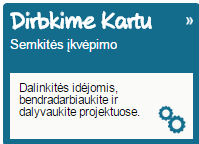 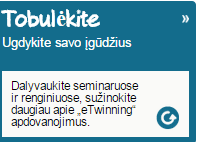 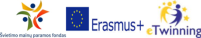 Profesinio tobulėjimo galimybės
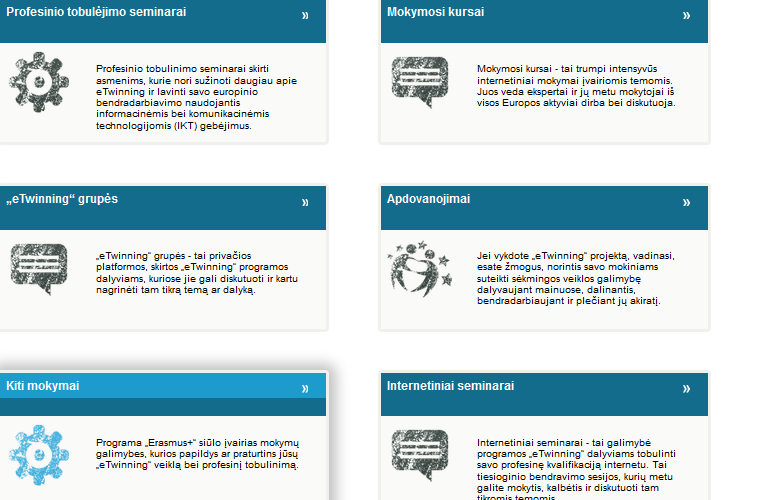 Vilnius, 2014-11-20
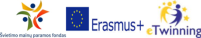 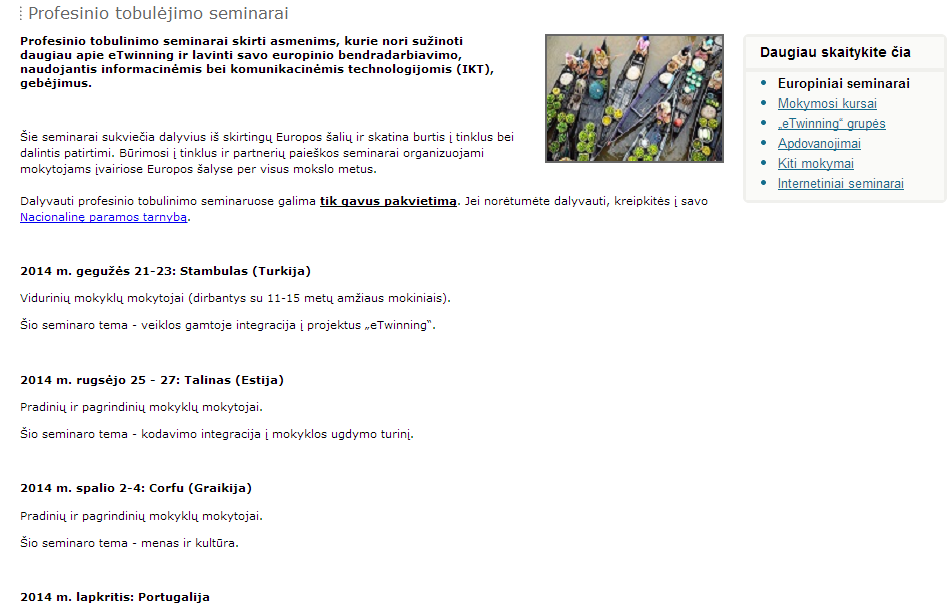 2014.11.11
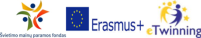 Akimirkos iš renginių
Renginys Vilniuje 2011 metais http://www.etwinning.lt/PDW/

Renginys Druskininkuose 2012 metais http://www.etwinning.lt/PDW2012/

„Skaityk idėjas“ – geroji kolegų patirtis
2014.11.11
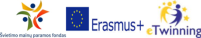 Sekite naujienas:
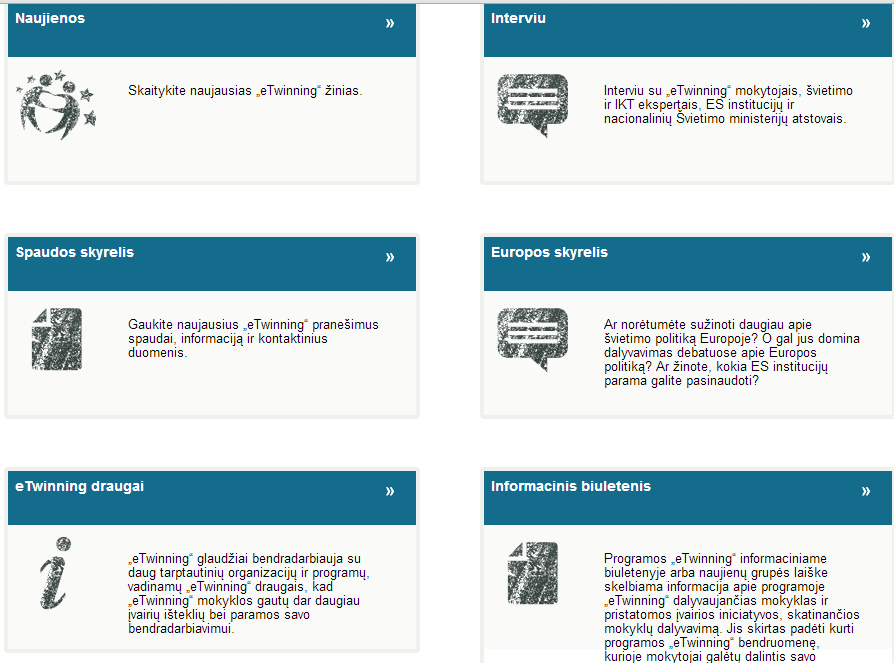 Vilnius, 2014-11-20
Pagalba mokytojui
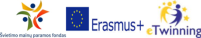 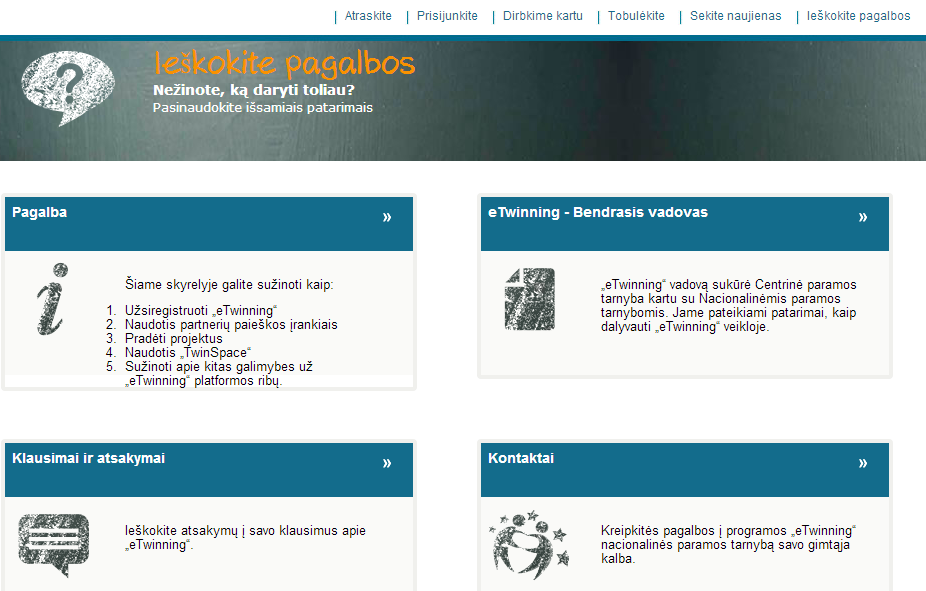 Vilnius, 2014-11-20
Klausimai ir atsakymai
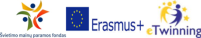 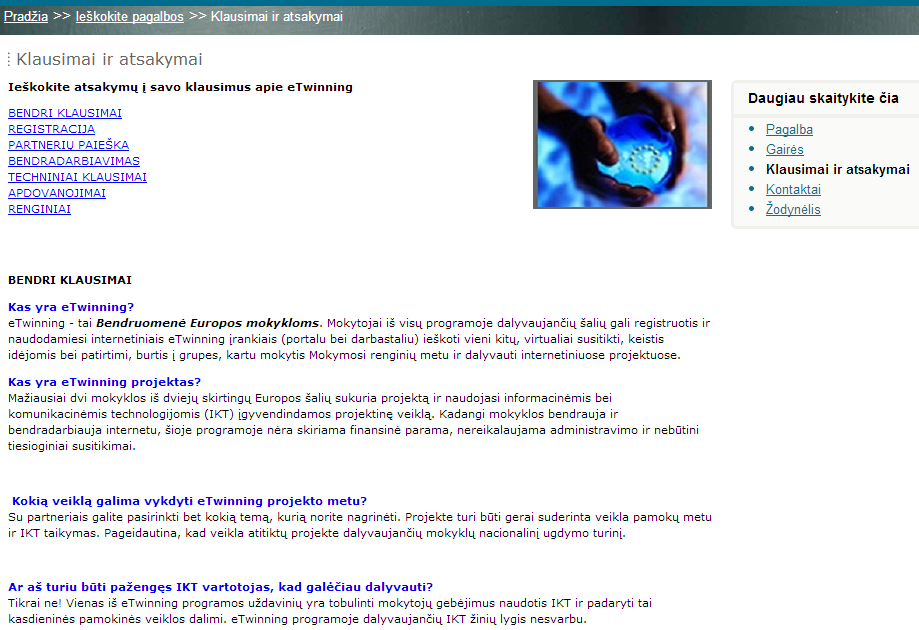 Vilnius, 2014-11-20
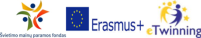 Kodėl verta registruotis?
Nemokama prieiga;
Saugi aplinka;
Bendradarbiavimo projektai;
Profesinio tobulinimosi galimybės;
Jokių dokumentų, ataskaitų.
Vilnius, 2014-11-20
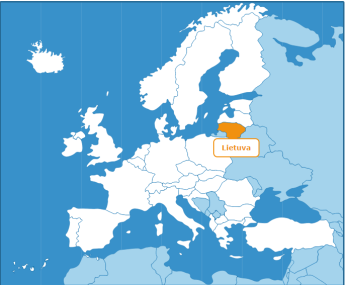 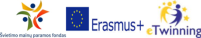 Programos dalyviai
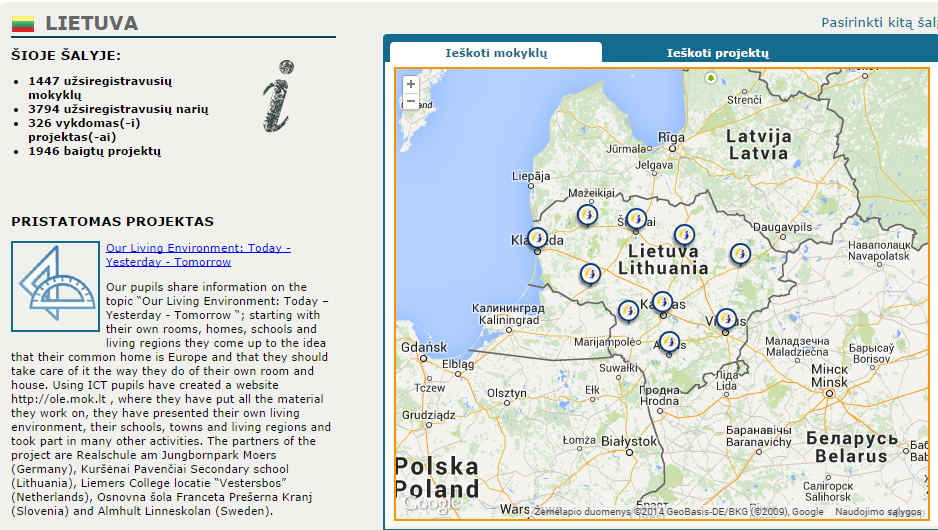 Europoje:  
249941 Mokytojai
33379 Projektai 
122380 Mokyklos
Vilnius, 2014-11-20
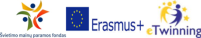 Mokytojo darbastalis
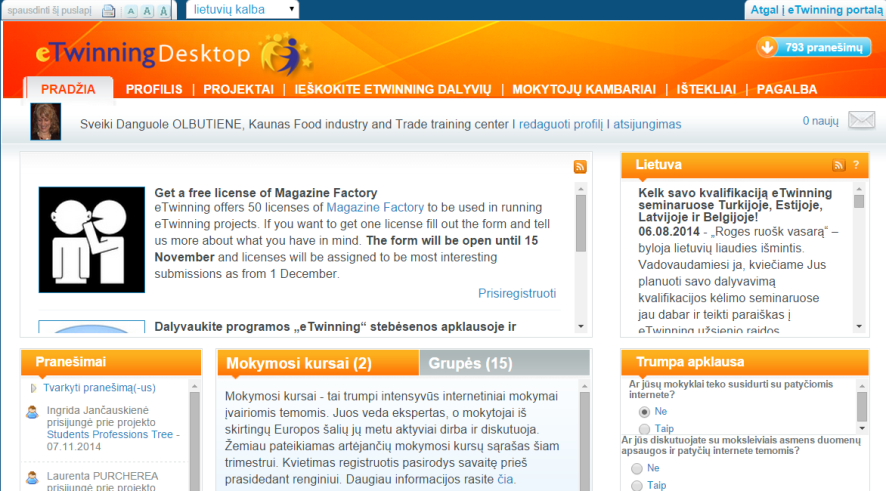 Vilnius, 2014-11-20
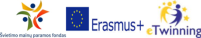 Darbastalio įrankių galimybės
Naujienas iš eTwinning bendruomenės
Profilį (galite redaguoti)
Partnerių paiešką (greita ir išplėstinė) 
Mokytojų kambarius
Išteklius
Bendravimo priemones 
Projektų registraciją
Vilnius, 2014-11-20
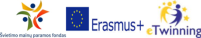 Projekto pažymėjimas
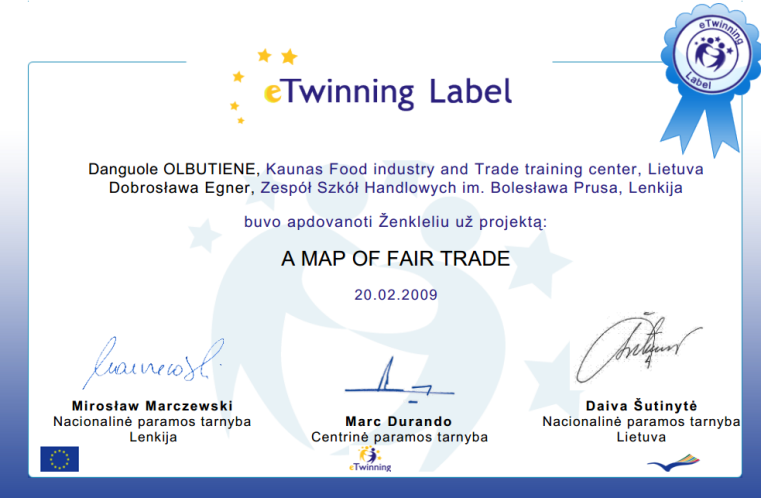 Vilnius, 2014-11-20
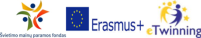 Projekto kokybės įvertinimas
Nacionalinis kokybės ženklelis(suteikia Nacionalinė paramos tarnyba NPT)

Europos kokybės ženklelis(suteikia Centrinė paramos tarnyba CSS)
Vilnius, 2014-11-20
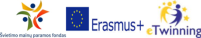 Nacionalinis kokybės ženklelis
Jei manote, kad jūsų projektas nusipelnė papildomo pripažinimo, eTwinning darbalaukio skyrelyje „Ženkleliai“ galite užpildyti paraišką ženkleliui gauti.
Kokybės ženklelis - tai konkretus pripažinimas mokytojams ir mokykloms, kad jų eTwinning veikla pasiekė tam tikrą nacionalinį standartą.
Mokiniams tai paskatinimas už pastangas, o visai mokyklai-viešas pasiryžimo siekti kokybės bei atvirumo Europos bendradarbiavimo veikloje pripažinimas
Vilnius, 2014-11-20
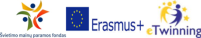 Mokyklų paraiškas
Nacionaliniam kokybės ženkleliui gauti vertina šalies NPT. Lietuvoje ženkleliai teikiami ištisus metus.

Nacionaliniu kokybės ženkleliu apdovanojami projektai, kurie atitinka NPT nustatytus reikalavimus ir vertinimo kriterijus.

Su jais galima susipažinti www.etwinning .net
Vilnius, 2014-11-20
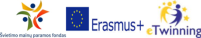 Europos kokybės ženklelis
Tai antrasis sėkmės rodmuo.
Jį teikia Centrinė paramos tarnyba (CPT) projektą įgyvendinančioms mokykloms, jei:
Jas Europos kokybės ženkleliui gauti rekomendavo bent dvi NPT atlikusios atranką;
Bent du jų partneriai jau yra gavę Nacionalinius kokybės ženklelius.
Vilnius, 2014-11-20
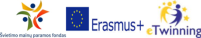 Projekto kokybės ženklelis
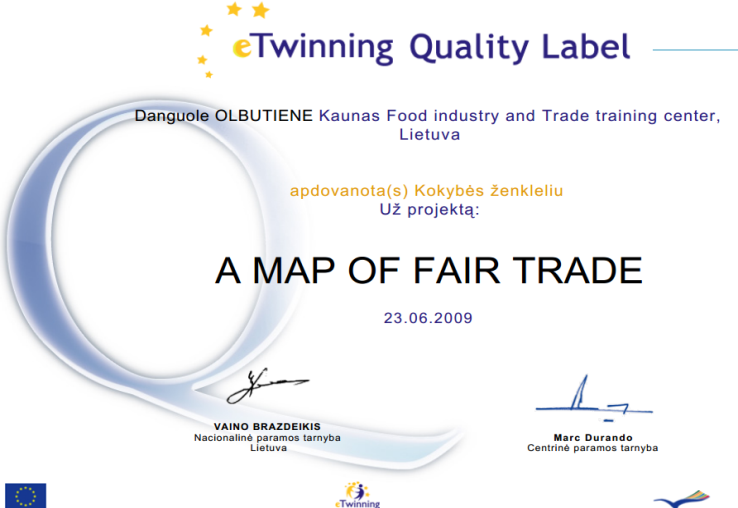 Vilnius, 2014-11-20
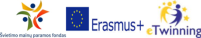 Projekto mokinio kokybės ženklelis
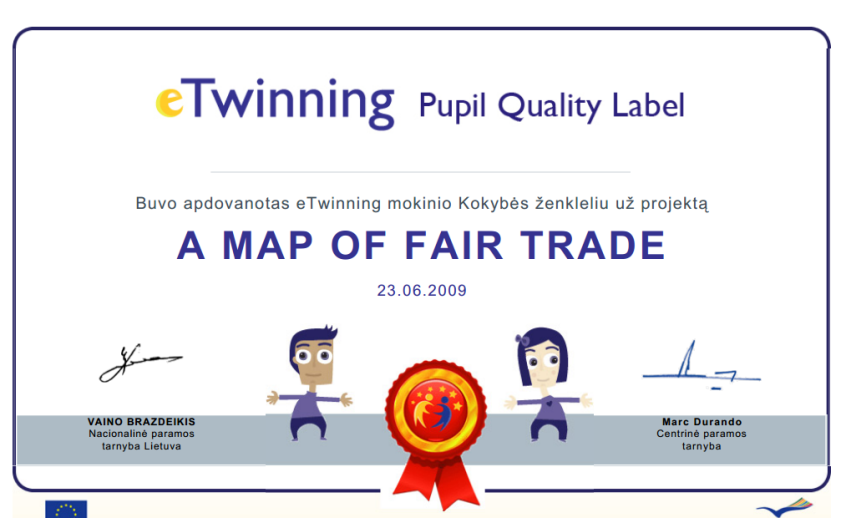 Vilnius, 2014-11-20
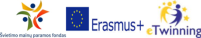 eTwinning apdovanojimai
Kartą per metus yra rengiami nacionaliniai ir Europos eTwinning konkursai, kurių tikslas- išrinkti ir apdovanoti geriausius mokyklų bendradarbiavimo projektus.

Jei sėkmingai įgyvendinote projektą, būtinai dalyvaukite konkursuose. 

Informacija apie terminus skelbiama nacionalinėje eTwinning svetainėje skiltyje Naujienos arba jūsų darbalaukyje Nacionalinių naujienų skiltyje.
Vilnius, 2014-11-20
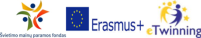 Nacionaliniai apdovanojimai
Skiriamos trys pagrindinės apdovanojimų kategorijos pagal dalyvavusių mokinių amžių:
4-11 metų
12-15 metų
16-19 metų

Nacionalinių apdovanojimų laimėtojai mokytojai ir mokiniai yra kviečiami į mokinių stovyklą, kuri kasmet organizuojama vis kita tema.
Vilnius, 2014-11-20
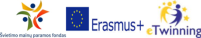 Europos lygmeniu
Organizuojamos kasmetinės konferencijos nugalėtojams išaiškinti.

Informacija apie terminus, kada teikiamos paraiškos,  skelbiama programos eTwinning portalo www.etwinning.net pradžios tinklapyje, skyrelyje Apdovanojimai ir jūsų dabalaukyje.

Paraišką Nacionaliniams ir Europos eTwinning apdovanojimams gauti galima teikti tik vieną kartą, tačiau tęstiniai projektai, sukūrę naują pridėtinę vertę, NPT pritarus, gali teikti antrą kartą.
Vilnius, 2014-11-20
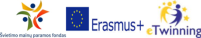 Kontaktai-> CSS
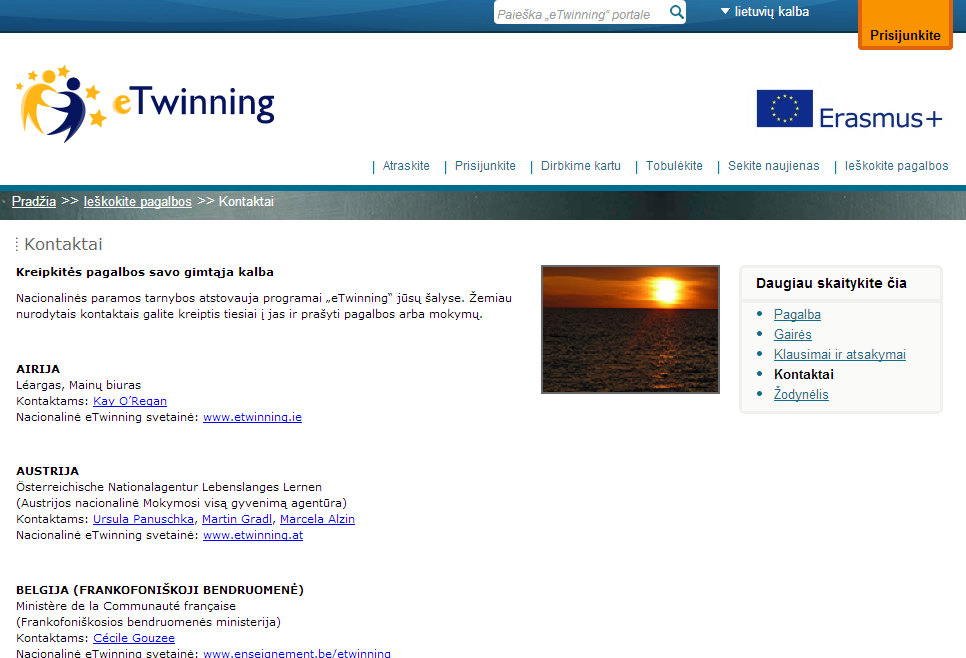 Vilnius, 2014-11-20
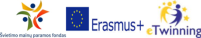 Nacionalinės paramos tarnybos/ NSS
Nacionalinis portalas
www.etwinning.lt 

Nacionalinė paramos tarnyba/NSS
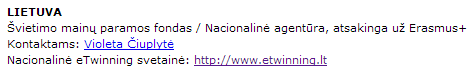 Vilnius, 2014-11-20
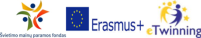 www.etwinning.lt
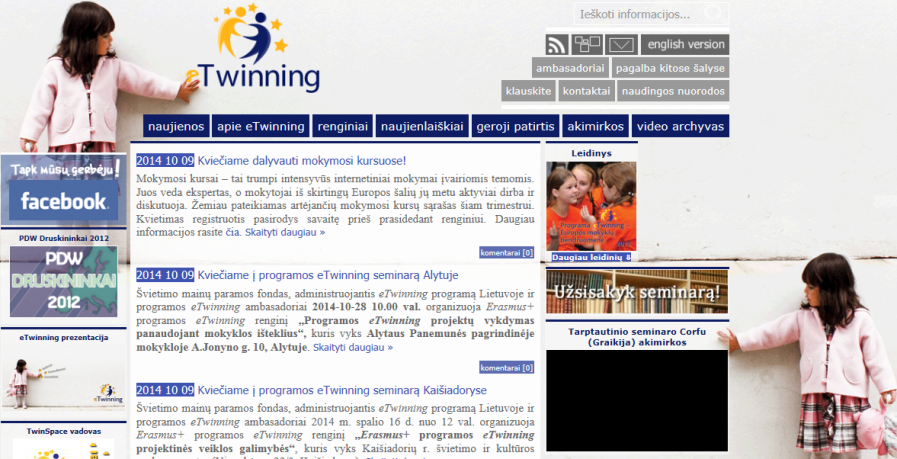 Vilnius, 2014-11-20
Konsultantai regionuose
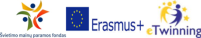 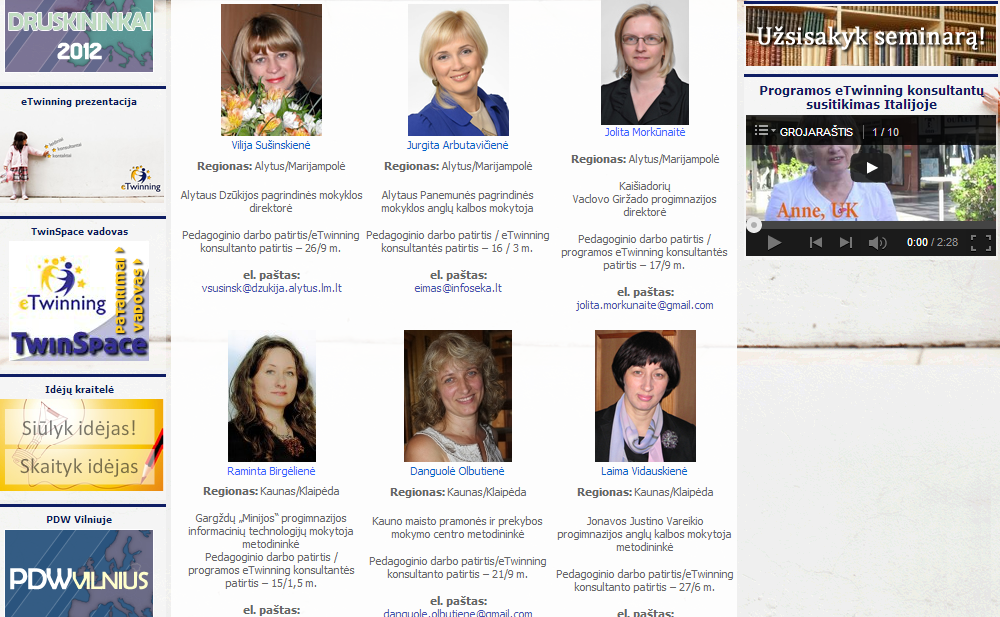 2014.11.11
Kiekvienas gali rasti savo motyvą dalyvauti šioje programojeBendraukite, bendradarbiaukite ir dalinkitės eTwinning
www.etwinning.lt
www.etwinning.net
Vilnius, 2014-11-20
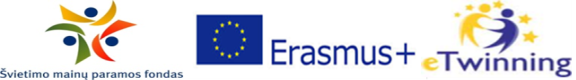